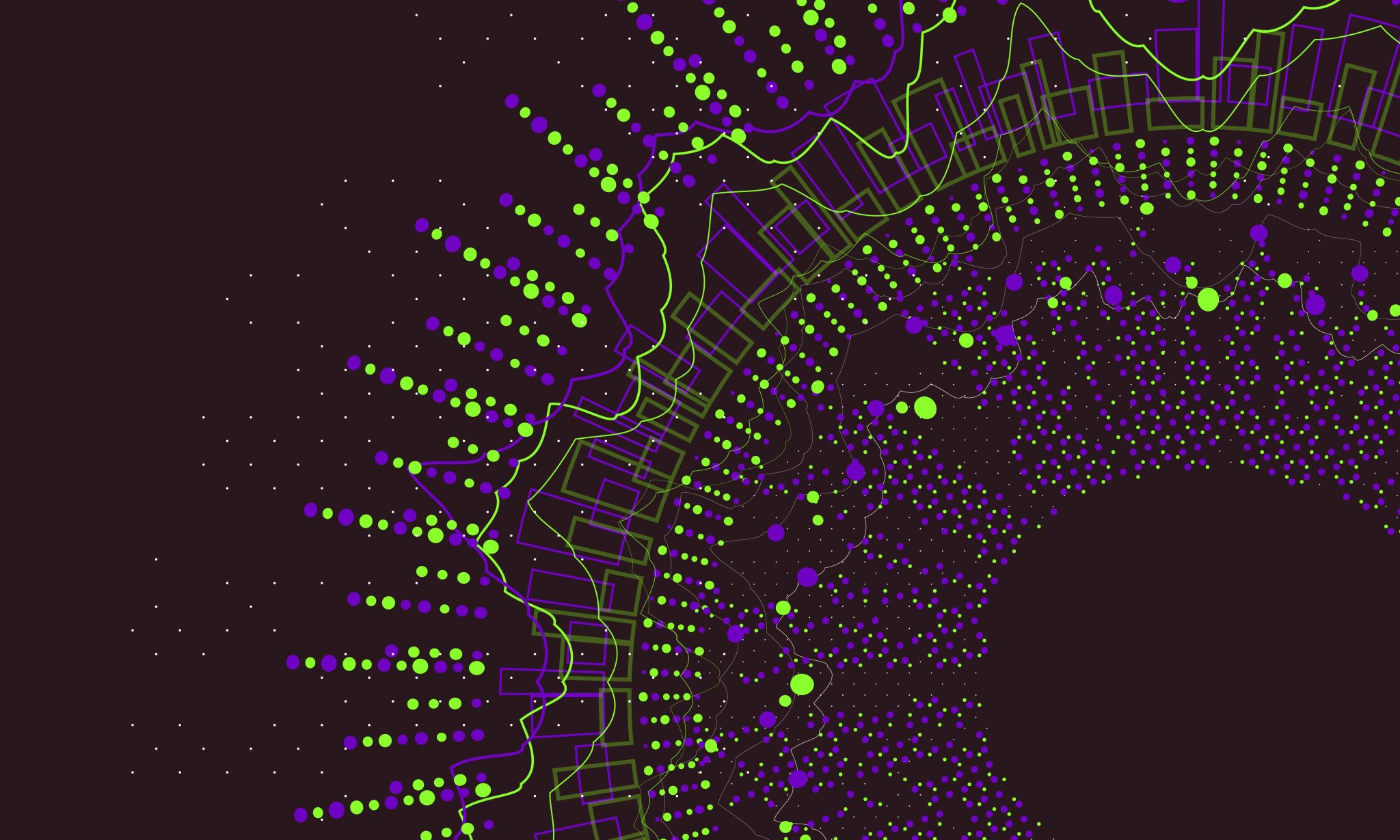 Student Expectations
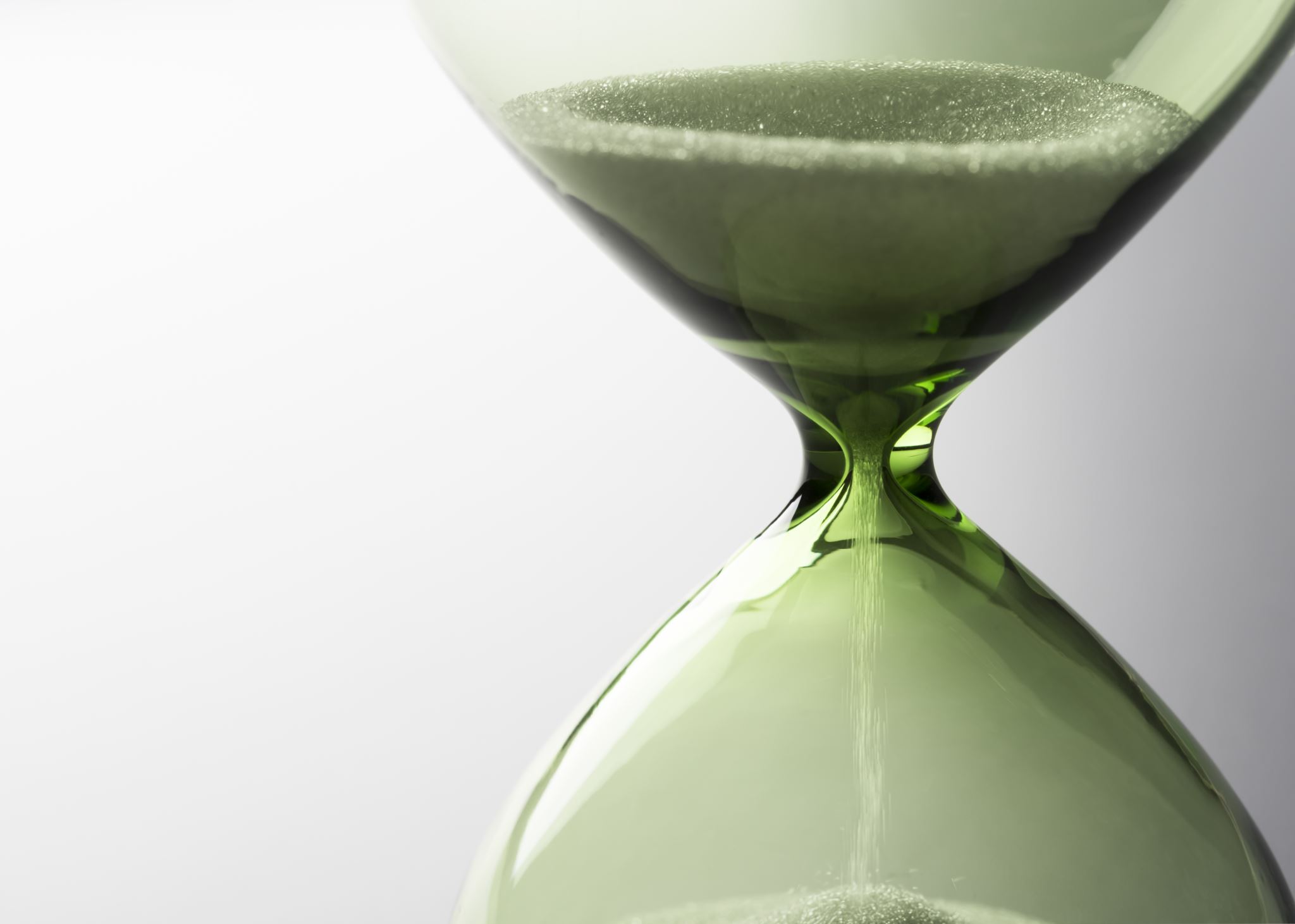 Be on time
Students will be seated at their desks when the bell rings. 

Tardiness is not to be tolerated. 

*Every tardy after the second time, you’ll be given a discipline note and maybe be sent to office if habitual.
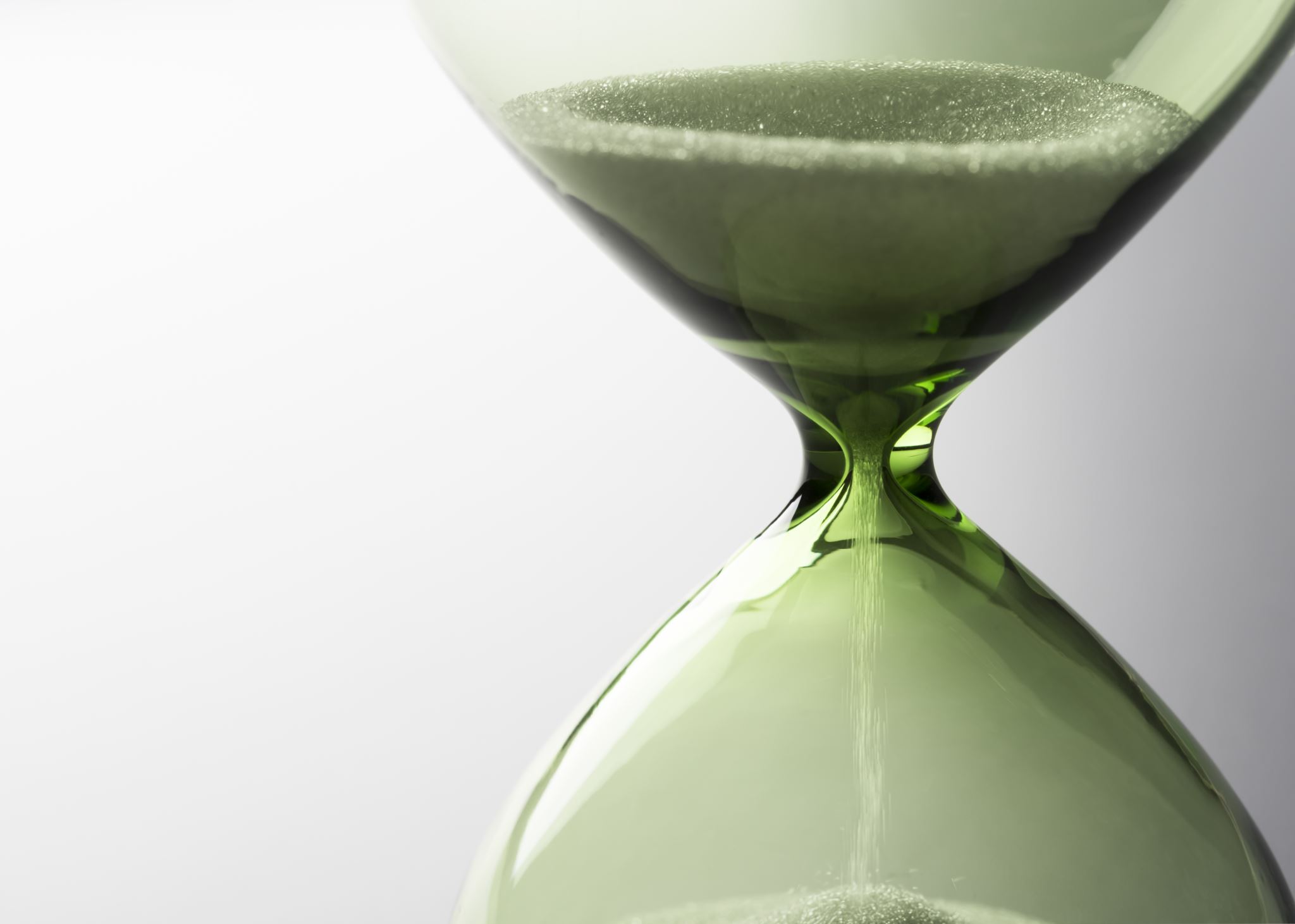 Be prepared
Every student will bring materials for this class (laptop, pencil, pen, binder, project materials, and 
anything required for that meeting) as needed. 

Student must wear appropriate attire with ID tag visible.
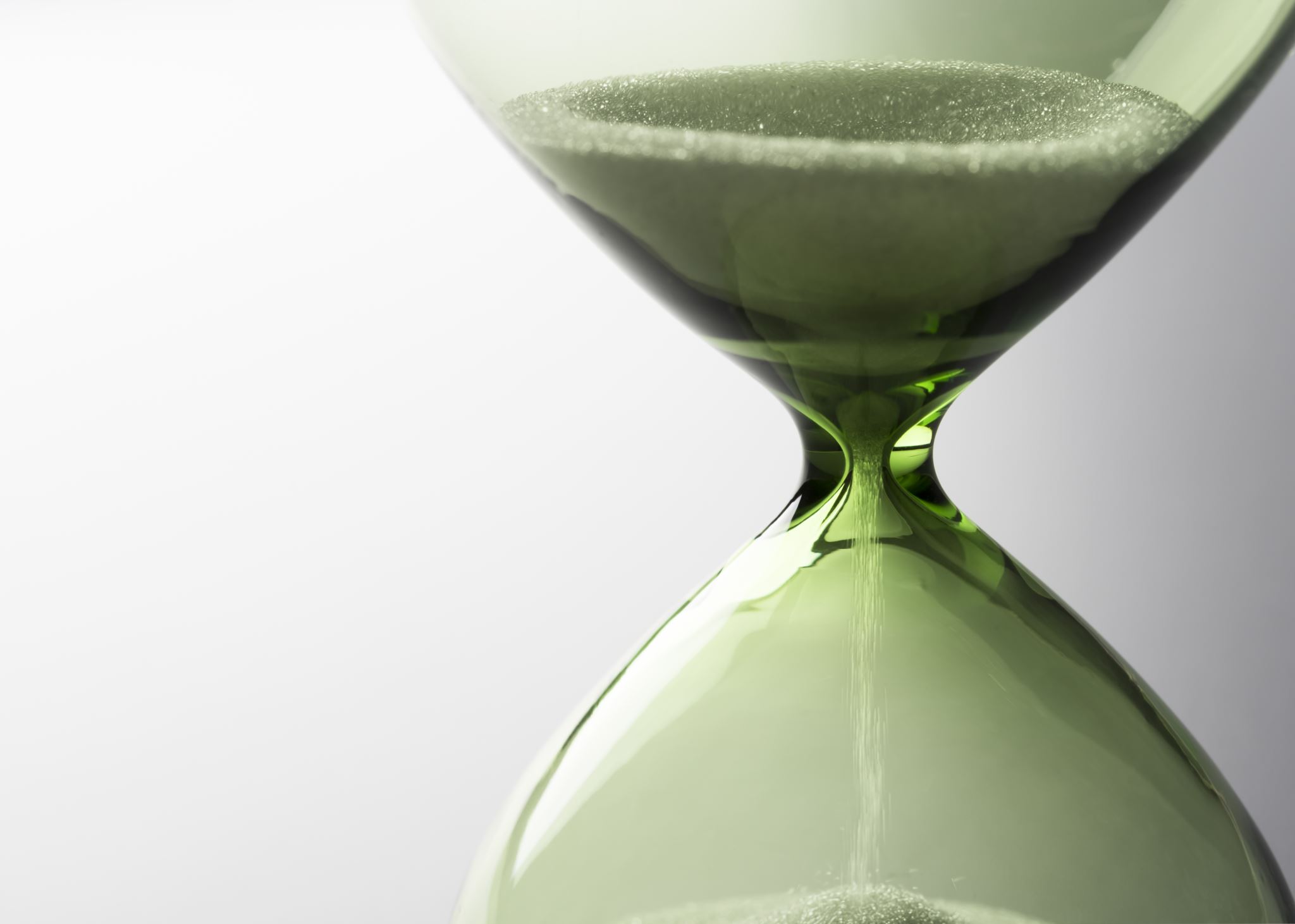 Be courteous
Treat each other with respect.

No use of cellphone, and it must be turned off.
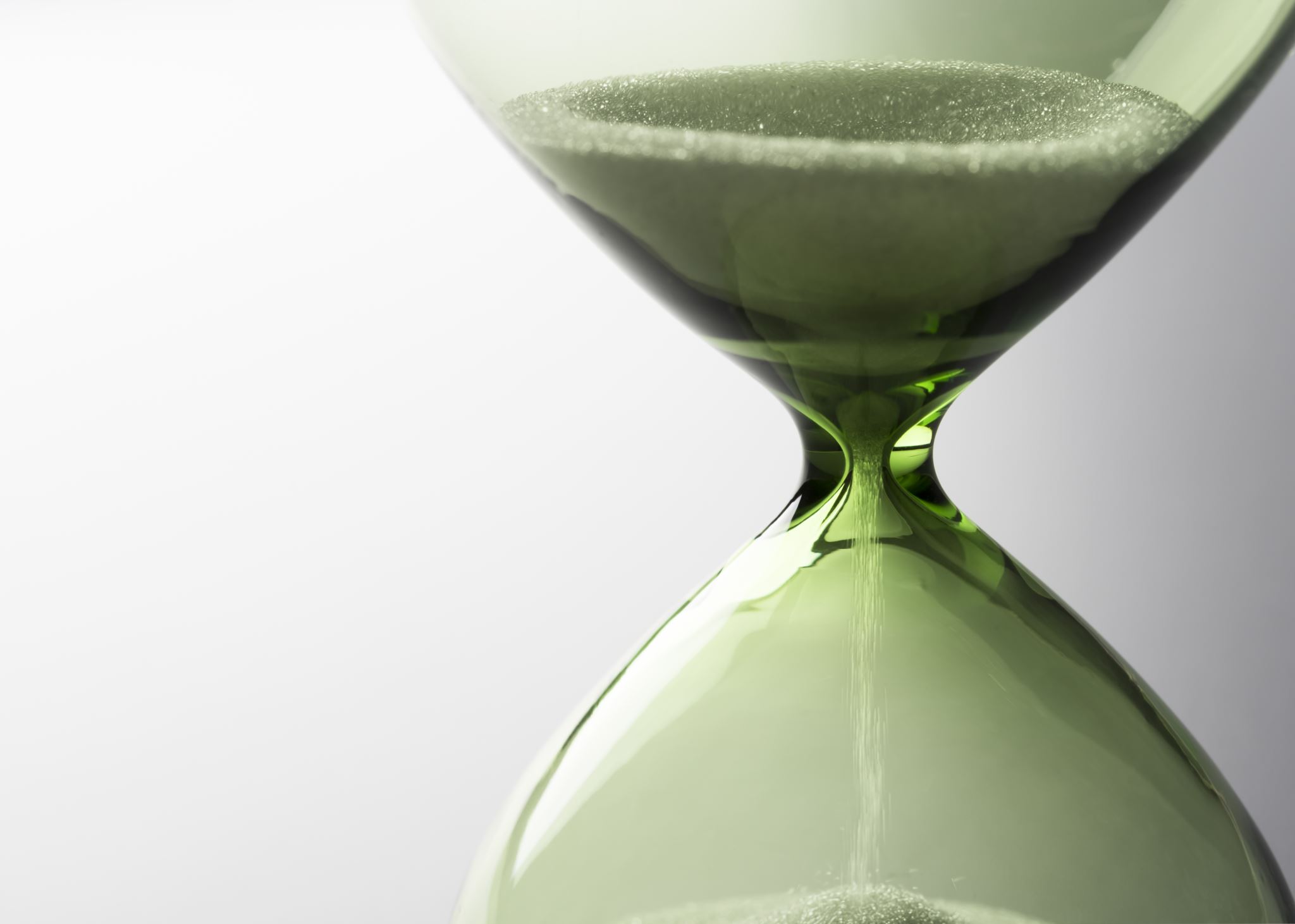 Be successful
All assigned works are to be turned in on time. Follow the lessons posted in Canvas.

Cycle grade = 20% (Class/Home work) +                        30% (Quiz) +
                       50% (Test/Major Lab code)

•	Sem Grade = (C1+C2+C2)*0.3+FE*0.1
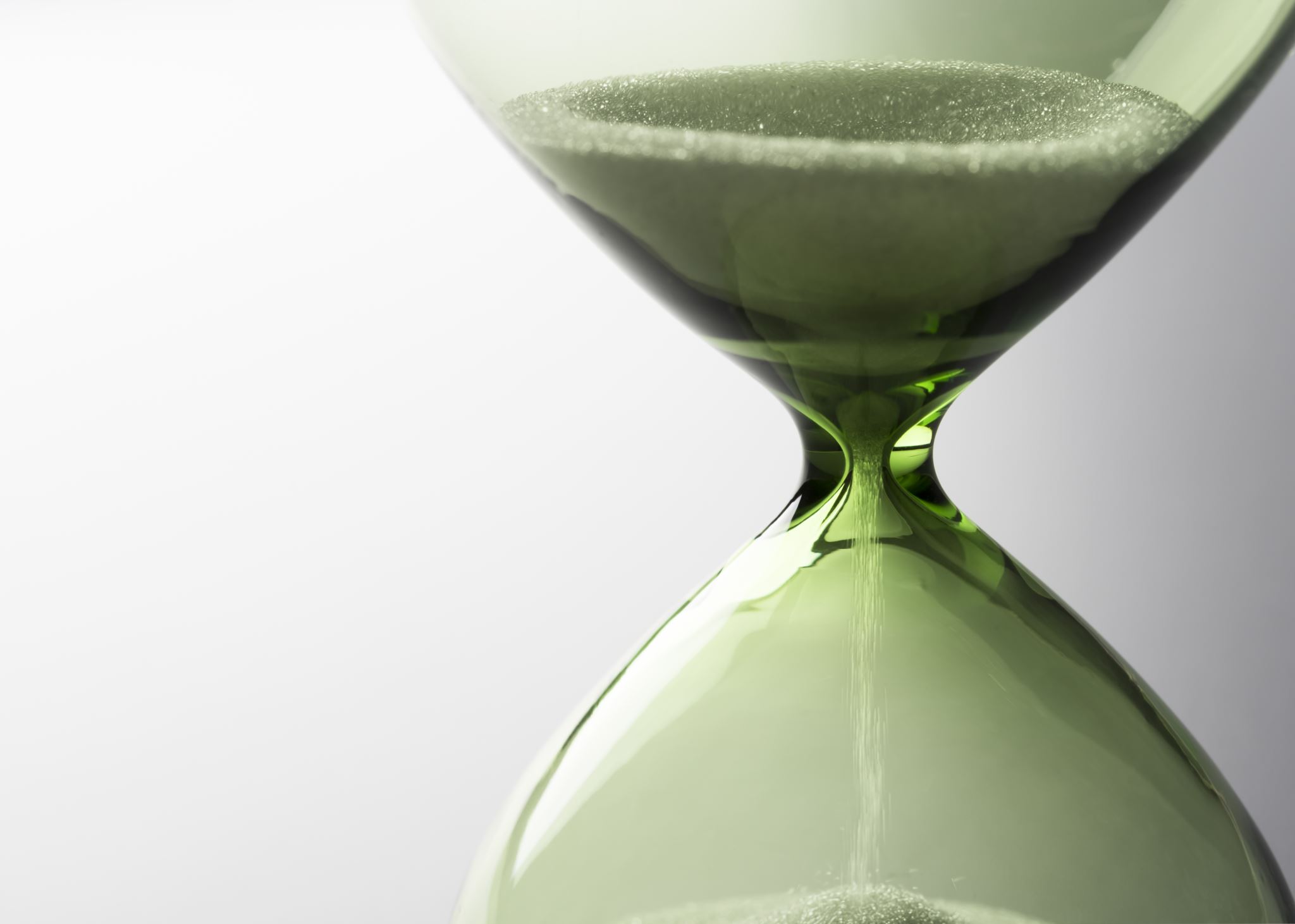 Be neat
Everyone must help keep the classroom clean.

No food, gum, etc,(tightly capped bottled water is ok)

Clean your area and throw your waste materials in the trash can before leaving the classroom.
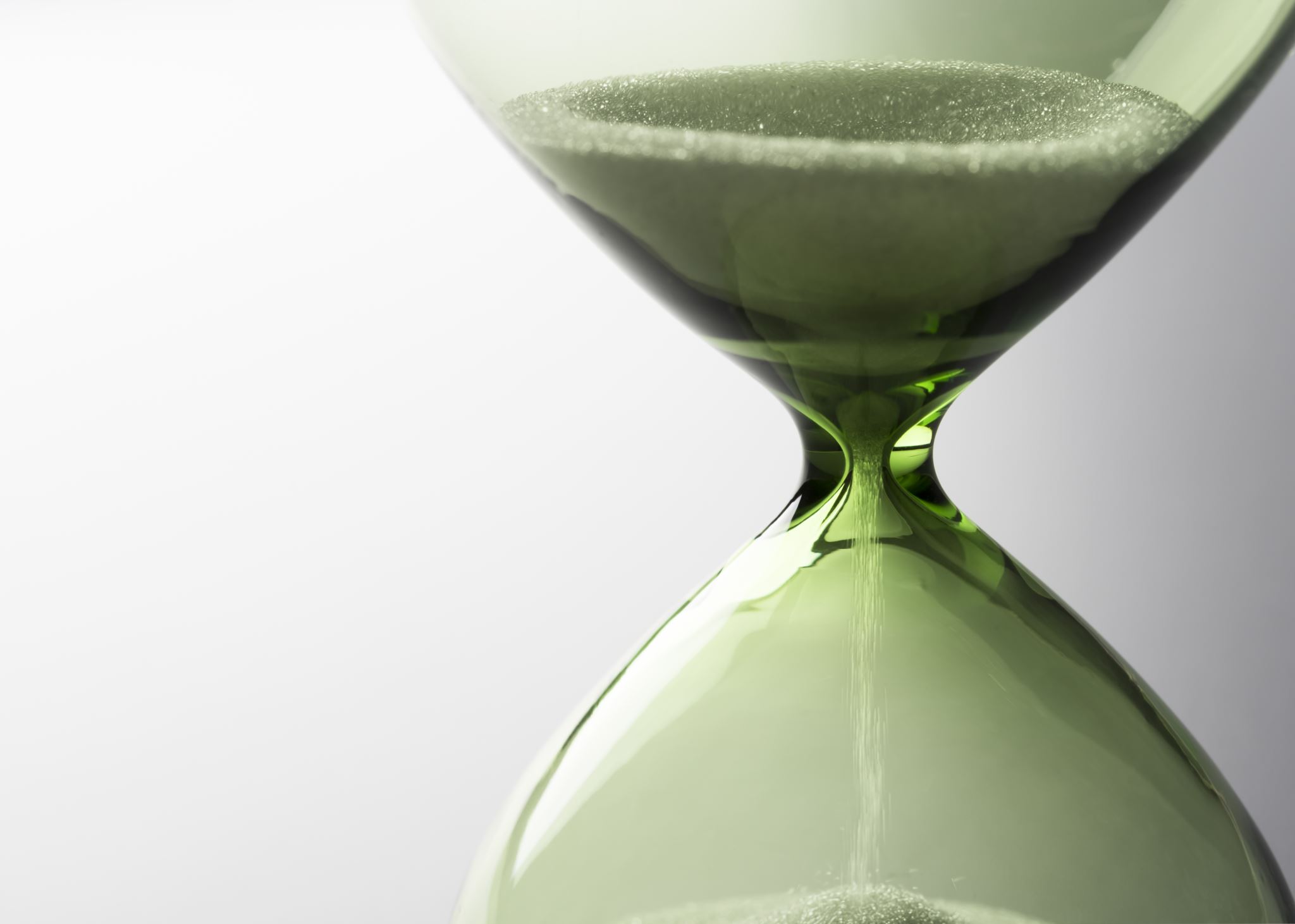 Canvas
Please ask your child to navigate with you on  his/her Canvas account for the
 1) Syllabus      *Class Rules (Student Expectations)       - please read, sign (by typing your name) and upload by Friday next week,
2) Learning Module     Weekly Plan with the daily            - Learning Obj (LO)           - Demonstration of Learning (DOL)
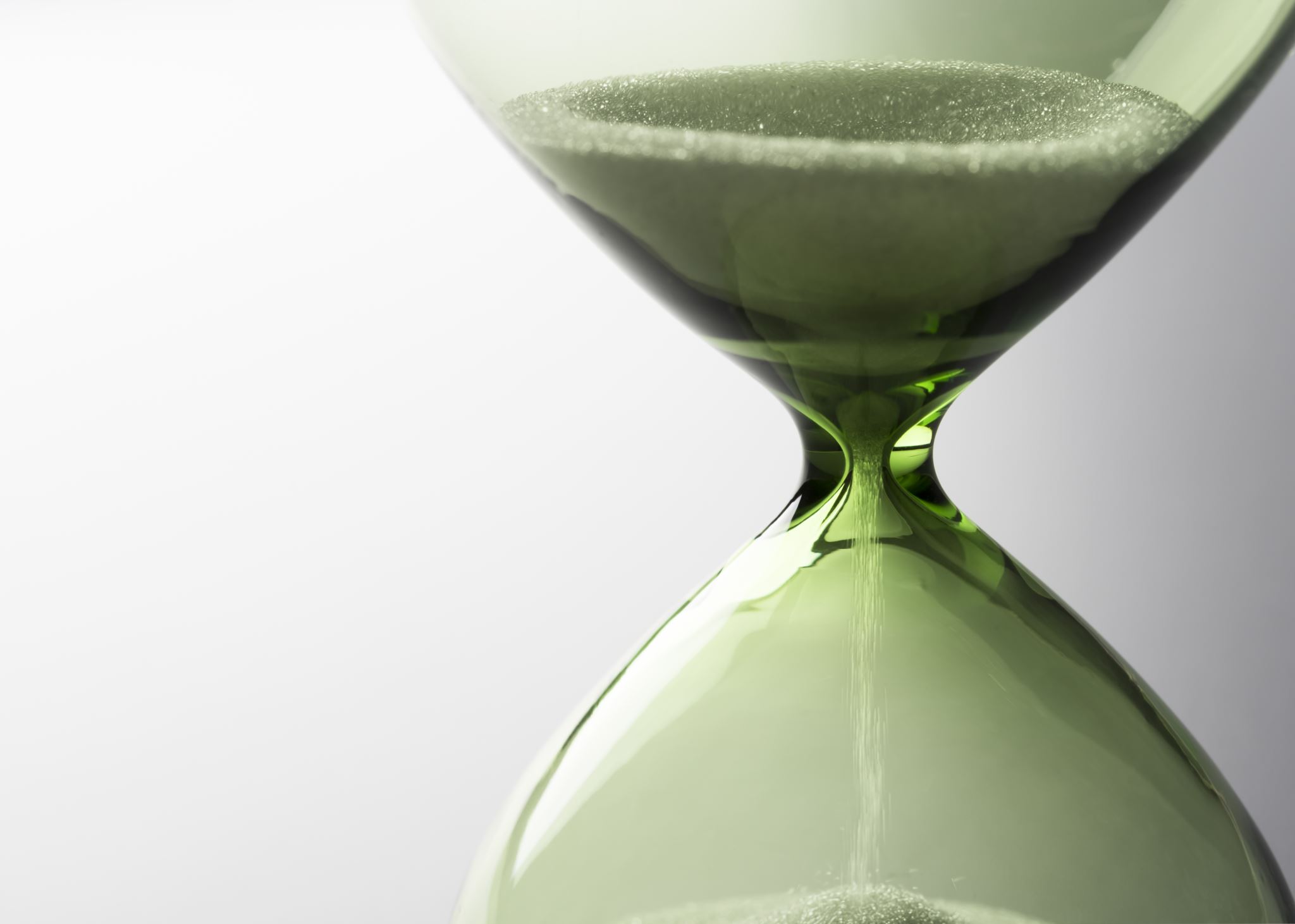 Policies
Please visit the Canvas for details on
 1) Late Work Policy : 1-day late= 70		2) Retake Policy: Max retake grade = 70